01.
Seguimiento Plan Estratégico Institucional y Plan Anual de Acción
IV trimestre de 2020
Productos Planeación 2020 Función Pública
Objetivos Institucionales
1. Plan Estrtaégico Institucional
Enaltecer al Servido Público y su labor  
Consolidar una gestión pública moderna eficiente, transparente, focalizada, participativa y al servicio de los ciudadanos.
Consolidar a Función Pública como un Departamento eficiente, técnico e innovador.
12 resultados y 60 entregables
2. Plan de Acción Anual
92 entregables
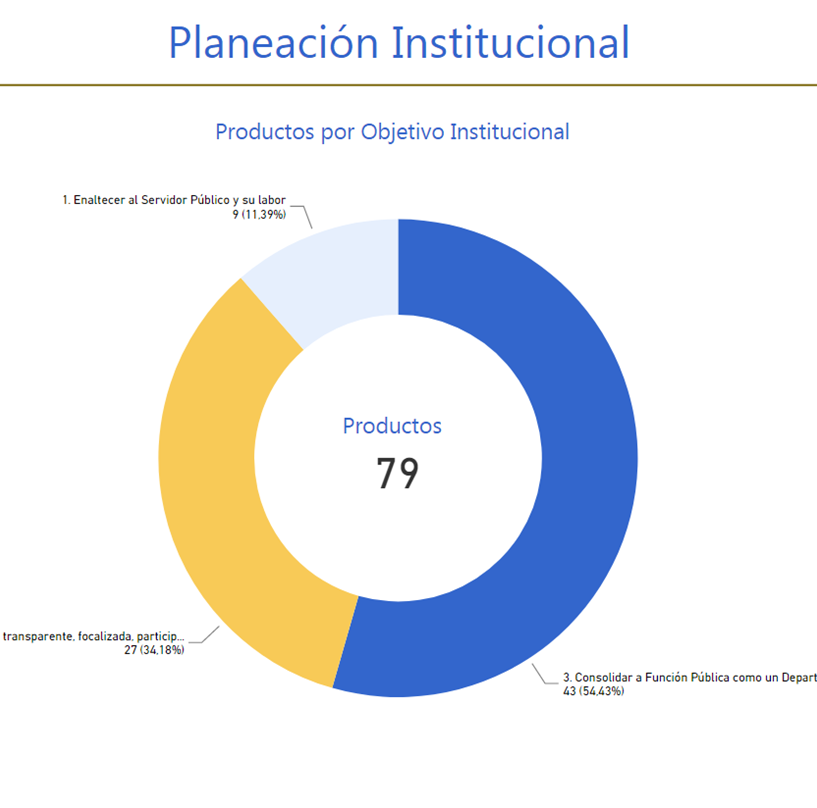 Seguimiento Plan Estratégico Institucional y Plan de Acción Anual – corte 31 de diciembre de 2020
% Avance Plan Estratégico Institucional
% Avance Plan de Acción Anual
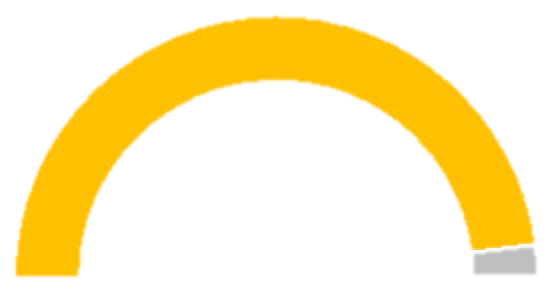 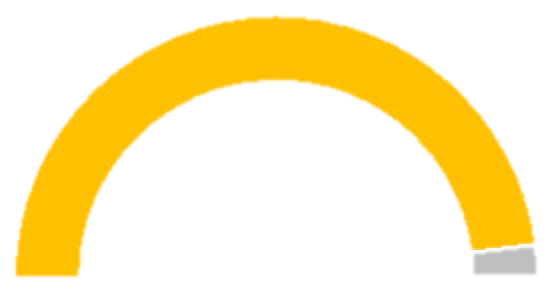 99,9%
99,9%
100%
100%
% de avance